Расписание ГИА – 9 в 2020 году                    ПРОЕКТ
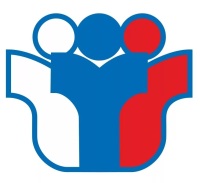 Досрочный период 
21 апреля математика
24 апреля русский язык
27 апреля обществознание, химия, литература, информатика и ИКТ
6 мая         история, биология, физика, география, иностранные языки
Резервные дни
12 мая математика
13 мая обществознание, химия, литература, информатика и ИКТ
14 мая история, биология, физика, география, иностранные языки 
15 мая русский язык
16 мая по всем учебным предметам
Основной период 
22 мая иностранные языки (письменно) 
23 мая иностранные языки (устно) (кроме ГВЭ)
26 мая история, физика, биология, химия
29 мая обществознание, информатика и ИКТ, география, химия
30 мая обществознание  
2 июня русский язык
5 июня литература, физика, география, информатика и ИКТ,
5 июня иностранные языки (кроме ГВЭ)
9 июня математика
Резервные дни
20 июня  по всем учебным предметам (кроме русский язык, математики)
22 июня русский язык
23 июня по всем учебным предметам (кроме русский язык, математики) 
24 июня математика
25 июня по всем учебным предметам 
30 июня по всем учебным предметам
Дополнительный период (сентябрьские сроки) 

7 сентября русский язык
10 сентября математика 
12 сентября история, биология, физика, география
14 сентября обществознание, химия, литература, информатика и ИКТ 
                       иностранные языки 
Резервные дни
16 сентября русский язык 
17 сентября математика
18 сентября по всем учебным предметам (кроме русский язык, математики)
19 сентября по всем учебным предметам (кроме русский язык, математики)
21 сентября по учебным предметам